Моят град
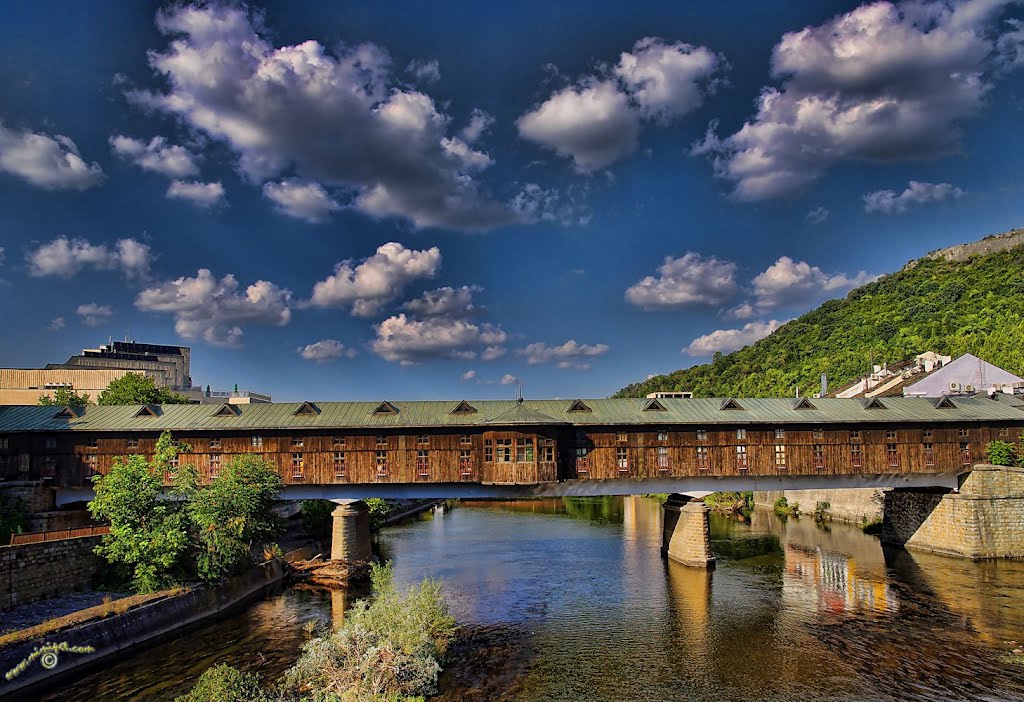 забележителности
Покрития мост преди
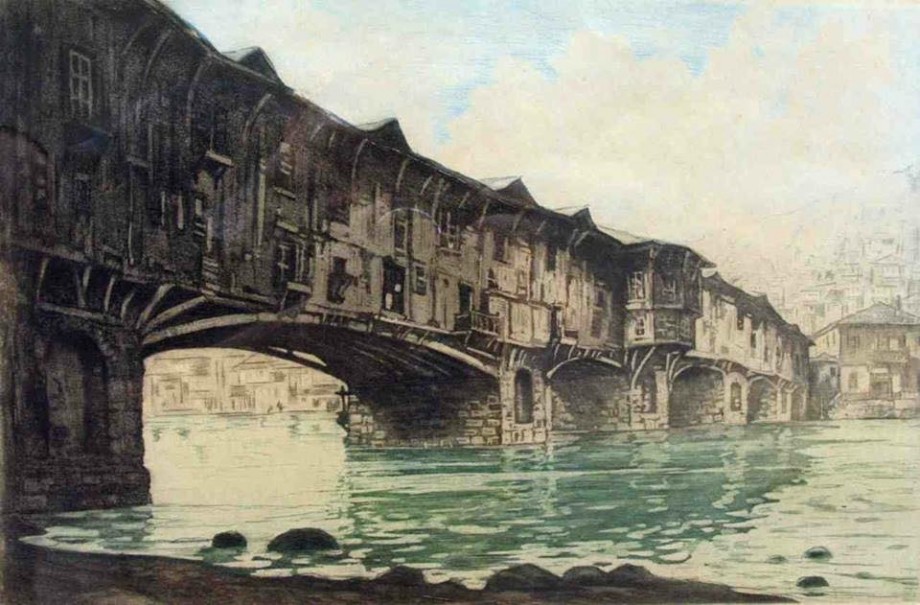 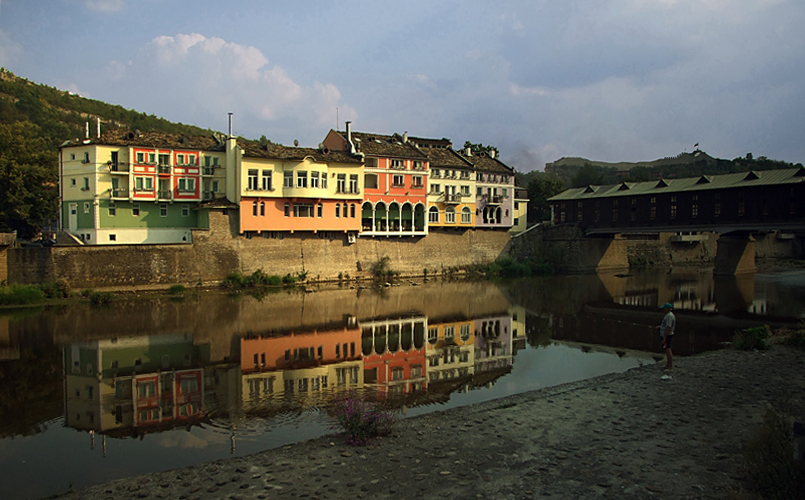 Квартал Вароша
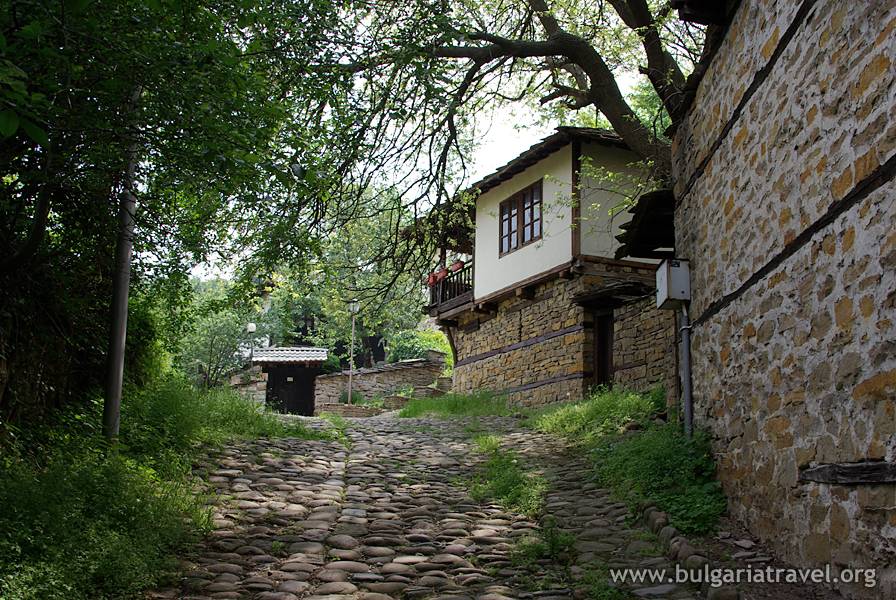 Алея баш бунар
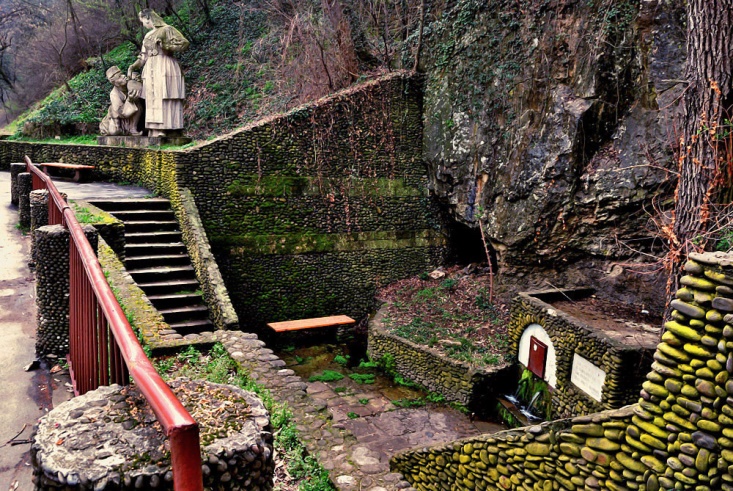 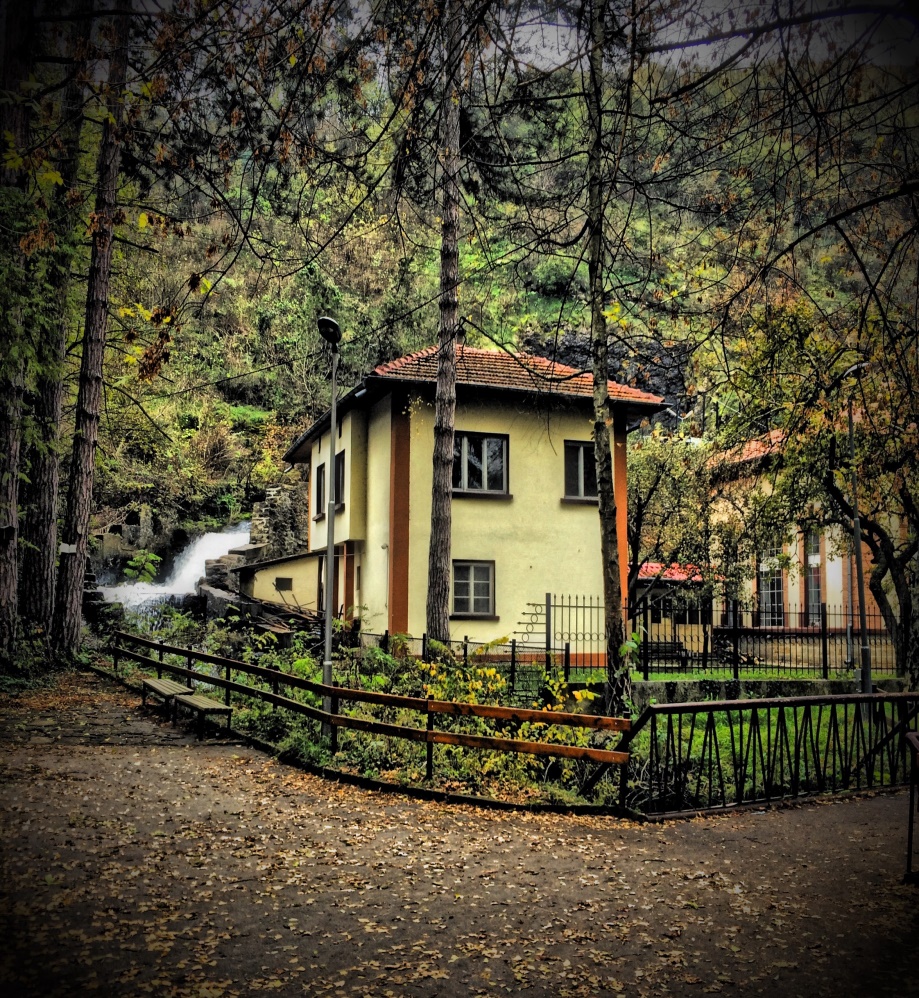 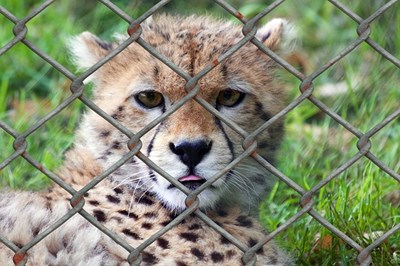 Зоопарка на Ловеч
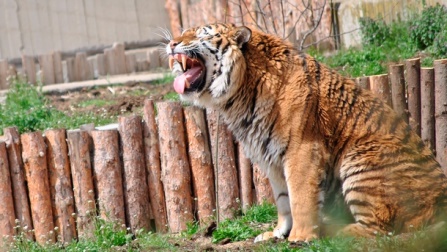 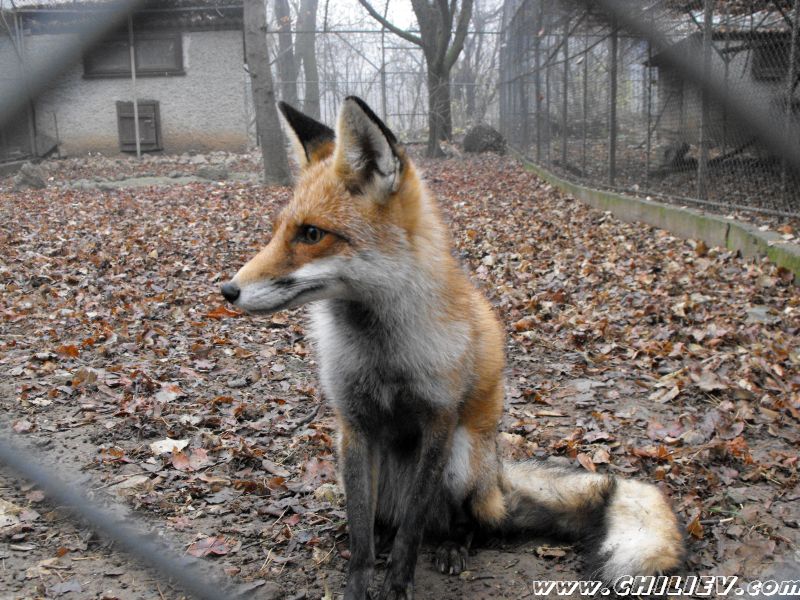 Паметника на Васил Левски
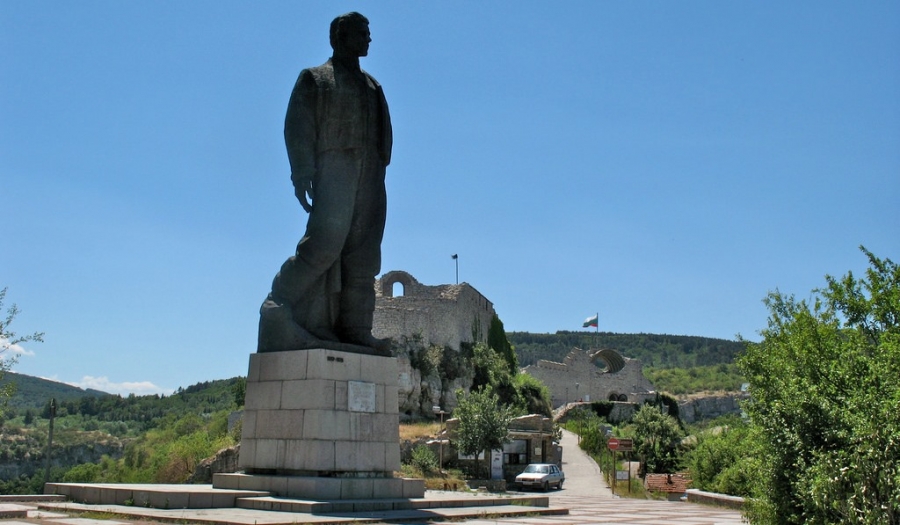 Изготвила Радосвета